Desafio ASS 2024/2025
“Receitas Sustentáveis, têm Tradição”
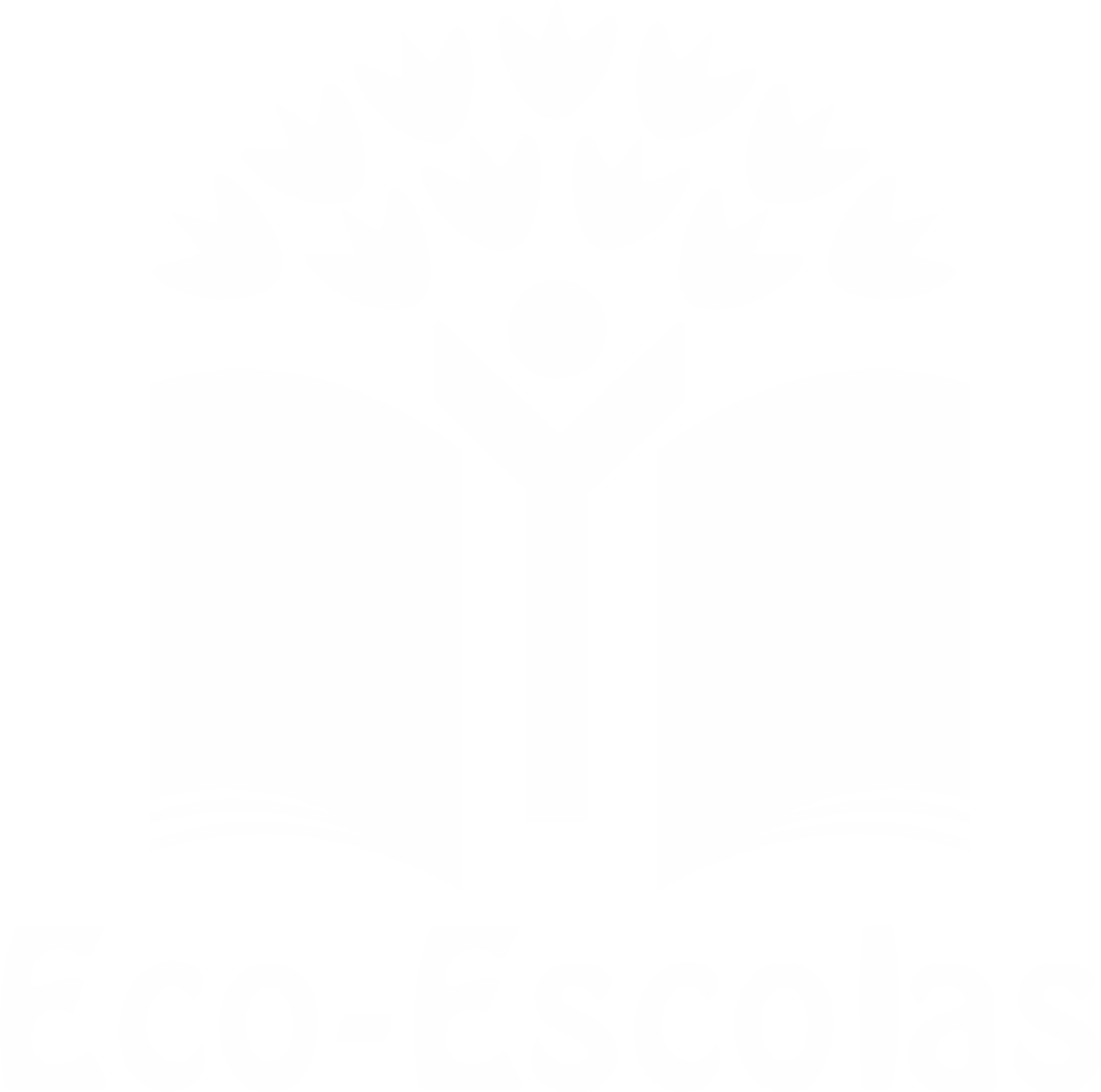 TÍTULO DA RECEITA: Bacalhau com natas
INGREDIENTES:

- 1 cebola
- 3 alhos pequenos
- 2 postas de bacalhau
- 500g de batata palha
- 400ml de natas culinária 
- 500ml de molho bechamel
- 100ml de leite
- 1 ovo 
- 2 colheres de sopa de azeite
- Salsa a gosto próprio
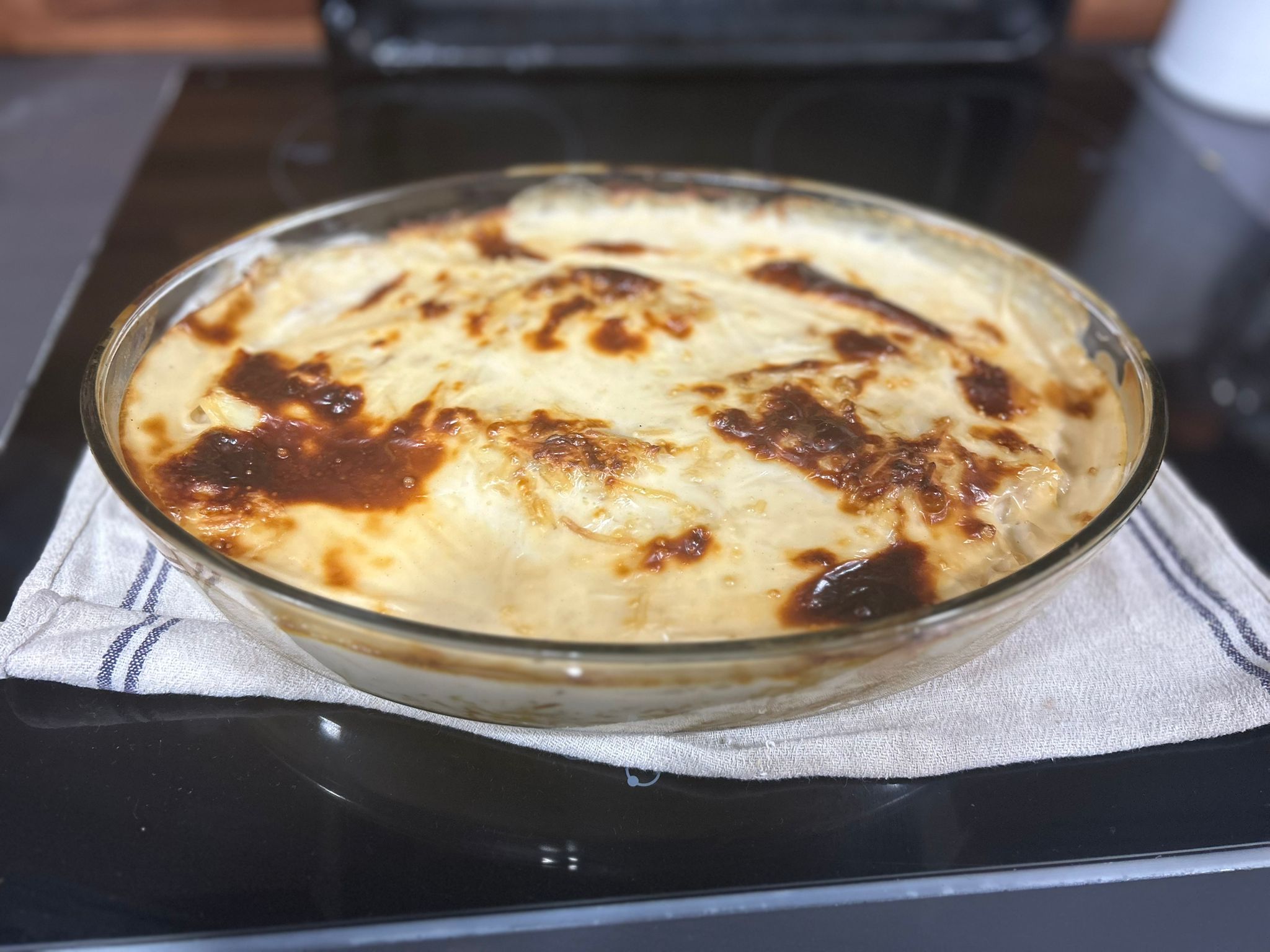 https://alimentacaosaudavelesustentavel.abaae.pt/receitas-sustentaveis/
Desafio ASS 2024/2025
“Receitas Sustentáveis, têm Tradição”
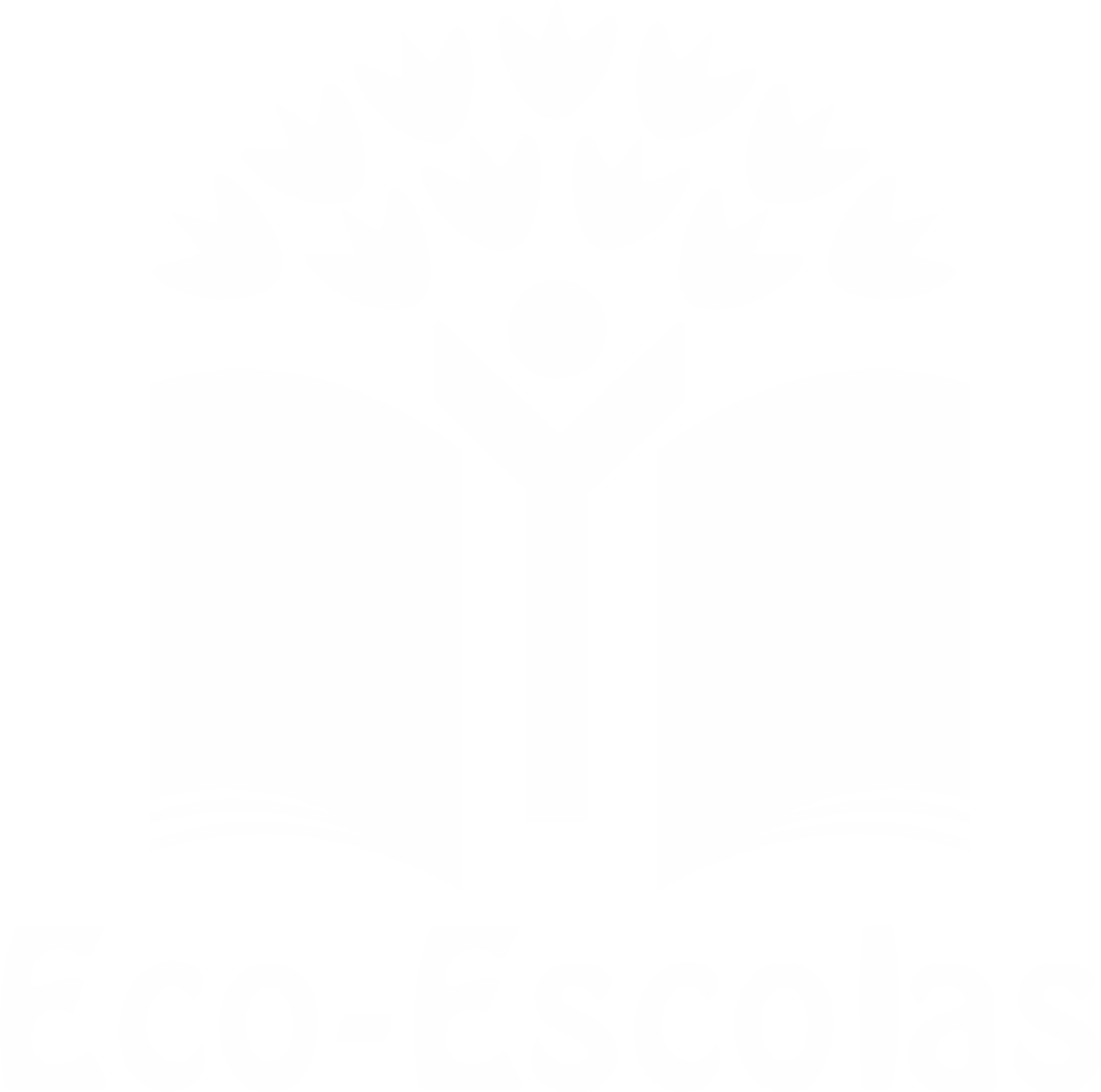 PROCEDIMENTOS:
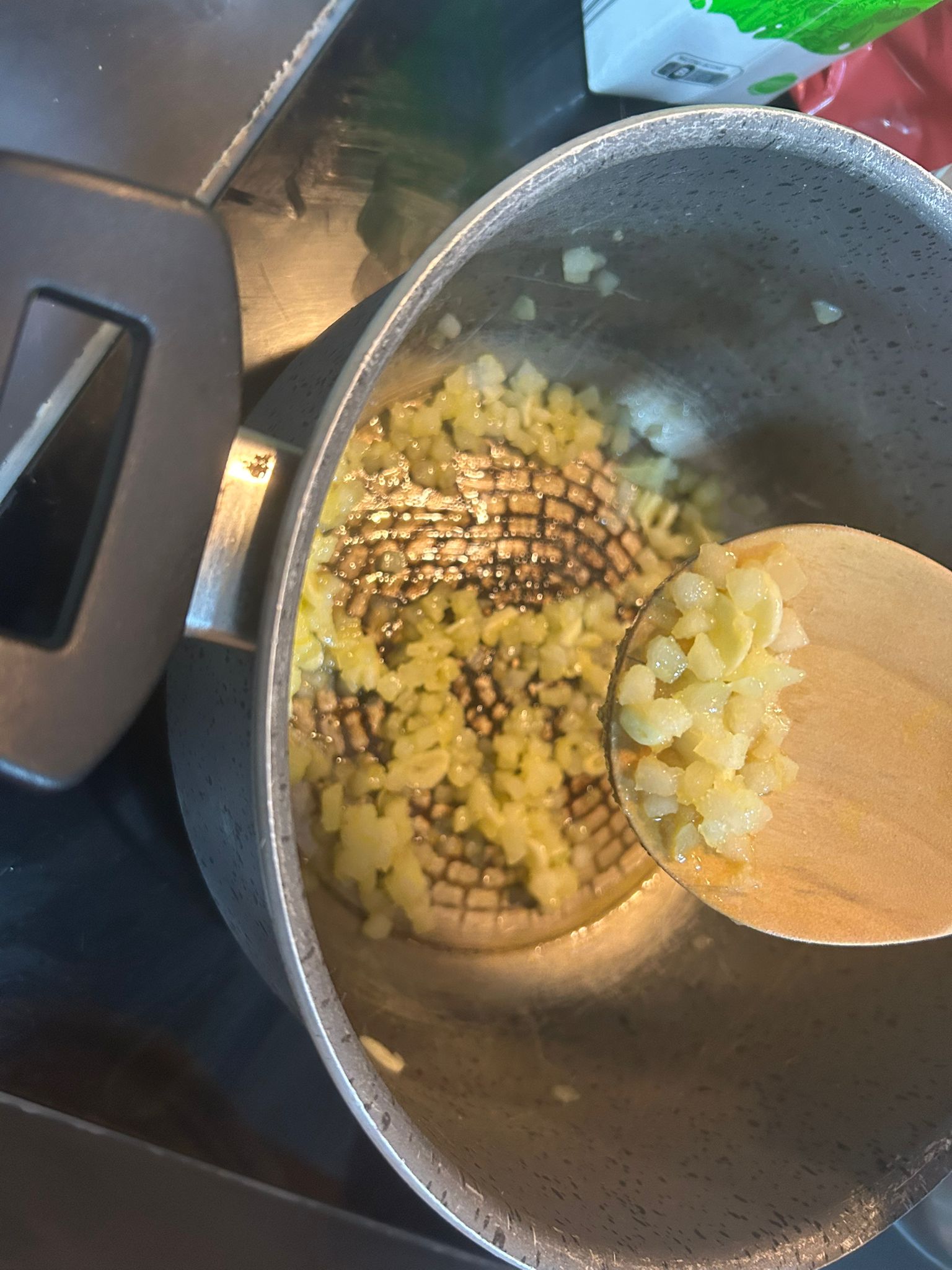 1º) 






2º)
No tacho refogamos a cebola e o alho a temperatura média.
Imagem da preparação
A seguir juntamos o bacalhau desfiado ao refogado
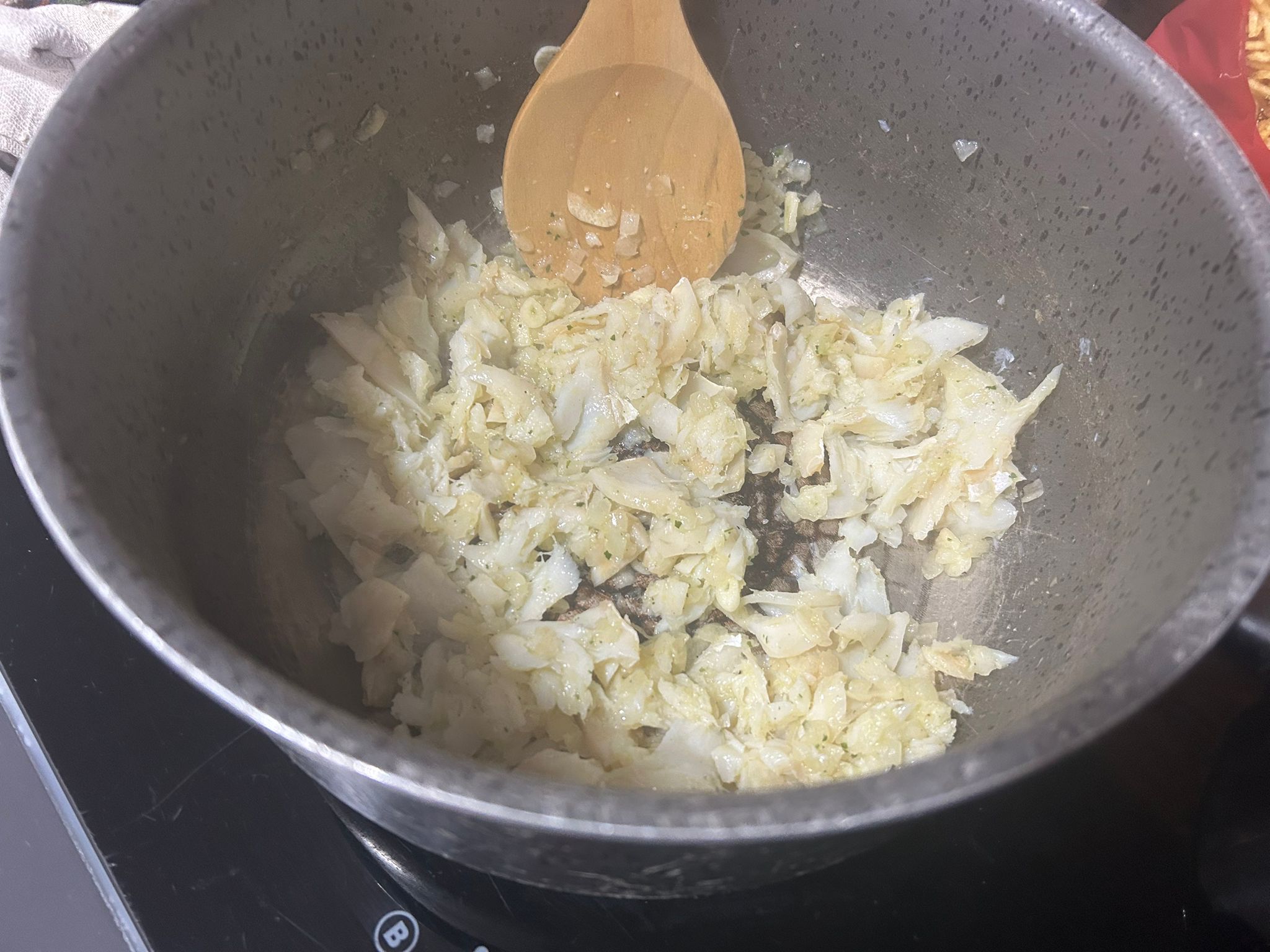 https://alimentacaosaudavelesustentavel.abaae.pt/receitas-sustentaveis/
Desafio ASS 2024/2025
“Receitas Sustentáveis, têm Tradição”
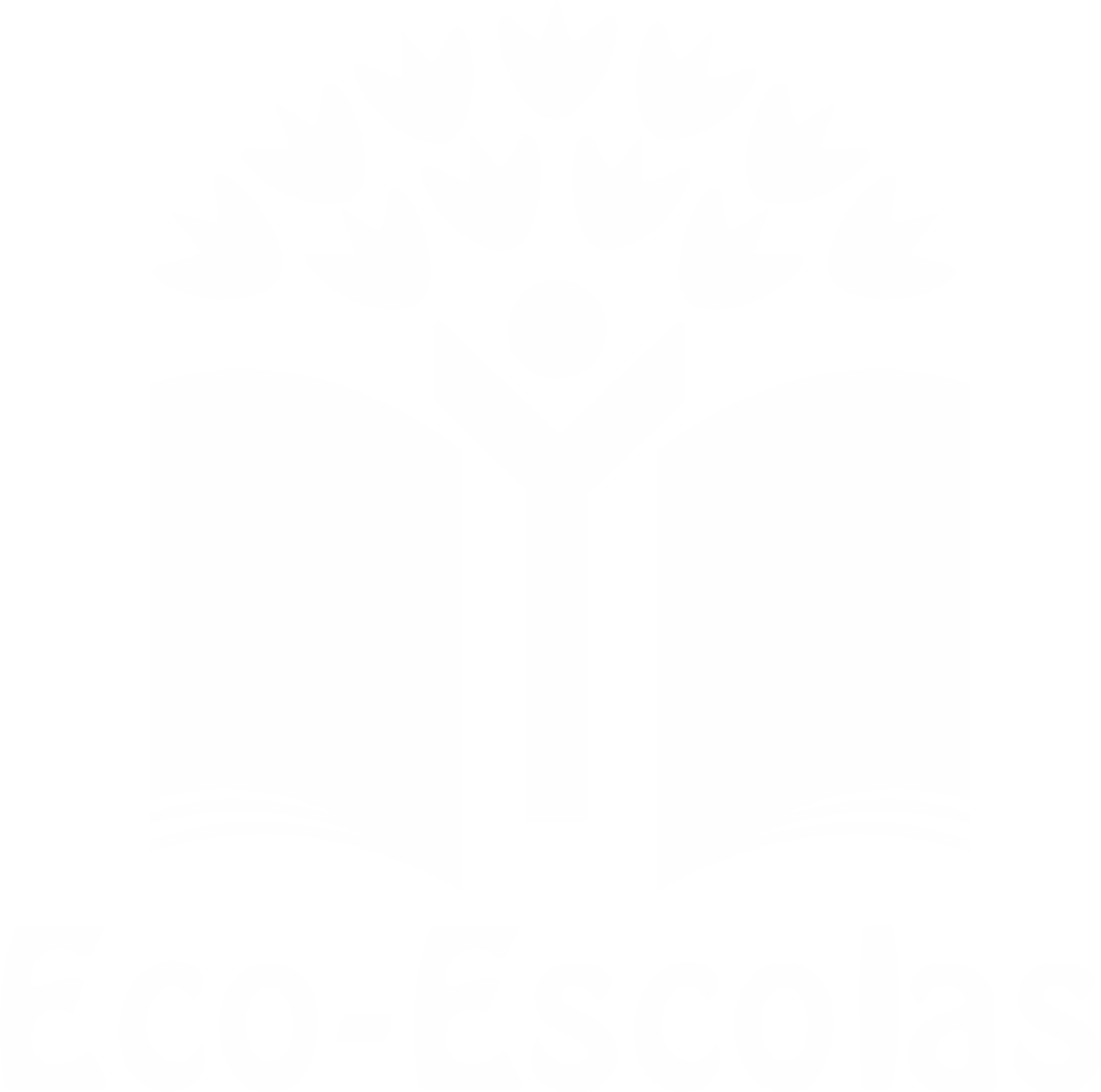 PROCEDIMENTOS:
3º) 






4º)
Depois de bem refogado adicionamos a batata palha ao preparado.
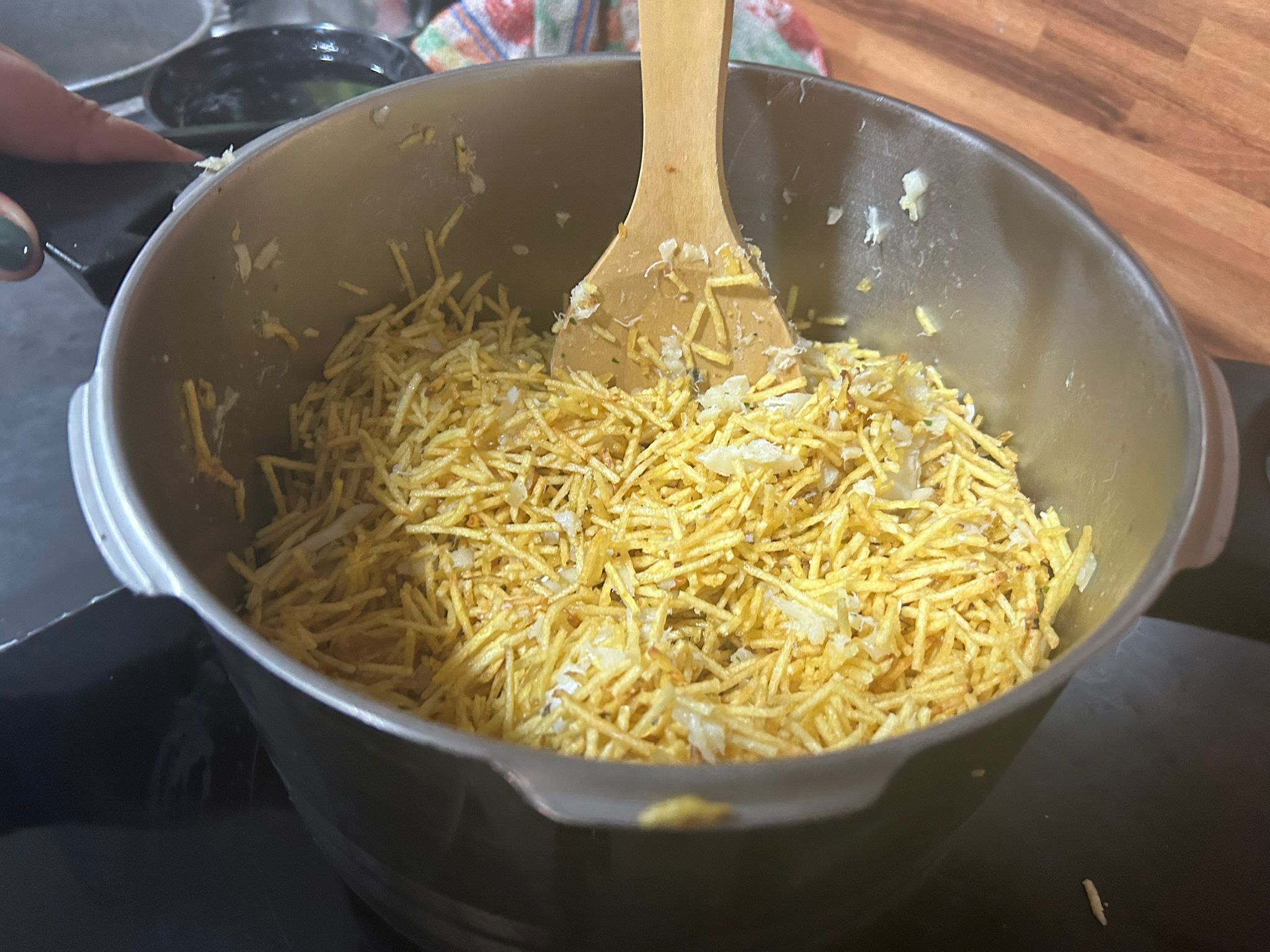 Depois de envolver-se bem adicionamos as natas, o leite, o ovo e mexemos.
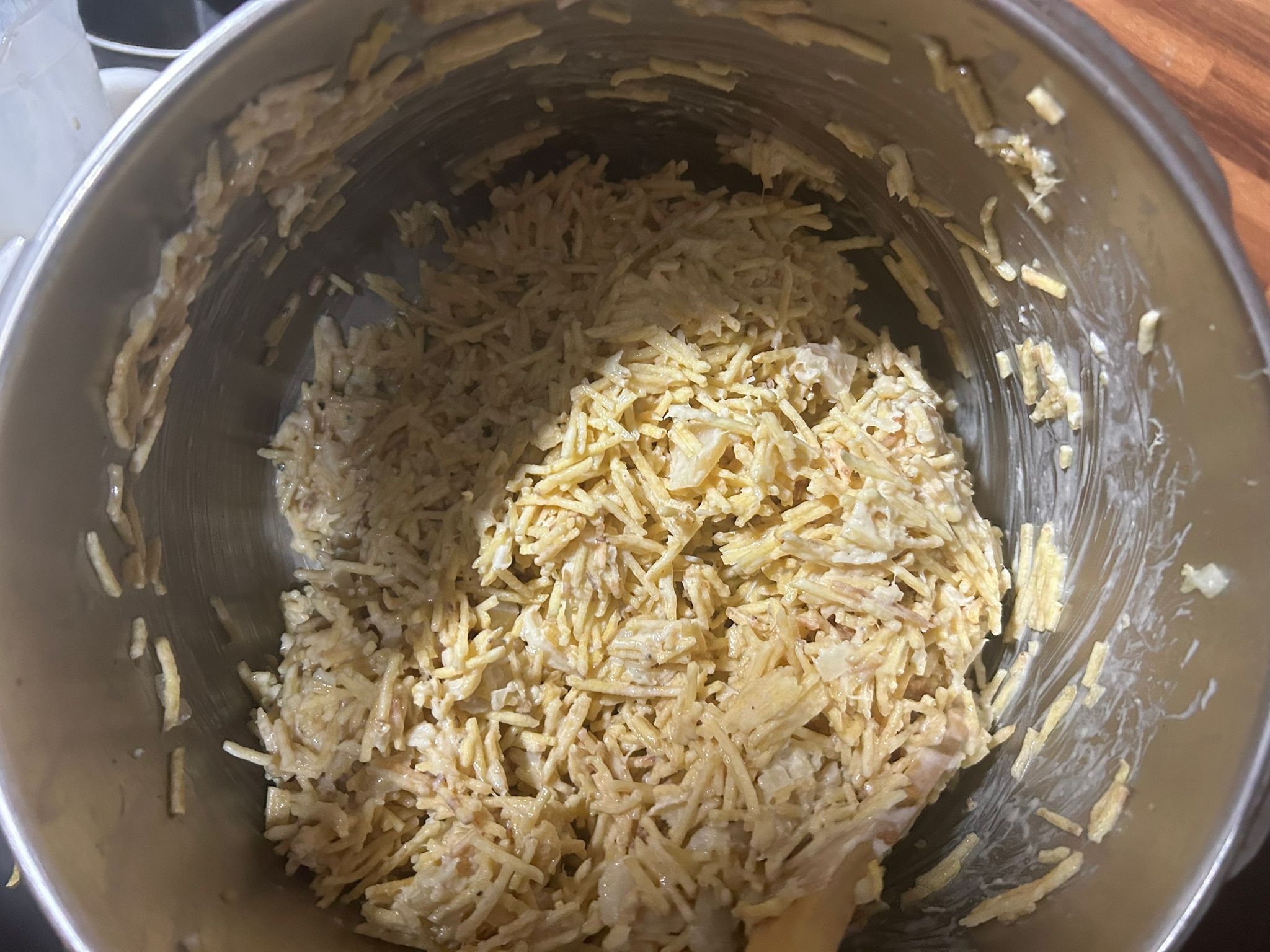 https://alimentacaosaudavelesustentavel.abaae.pt/receitas-sustentaveis/
Desafio ASS 2024/2025
“Receitas Sustentáveis, têm Tradição”
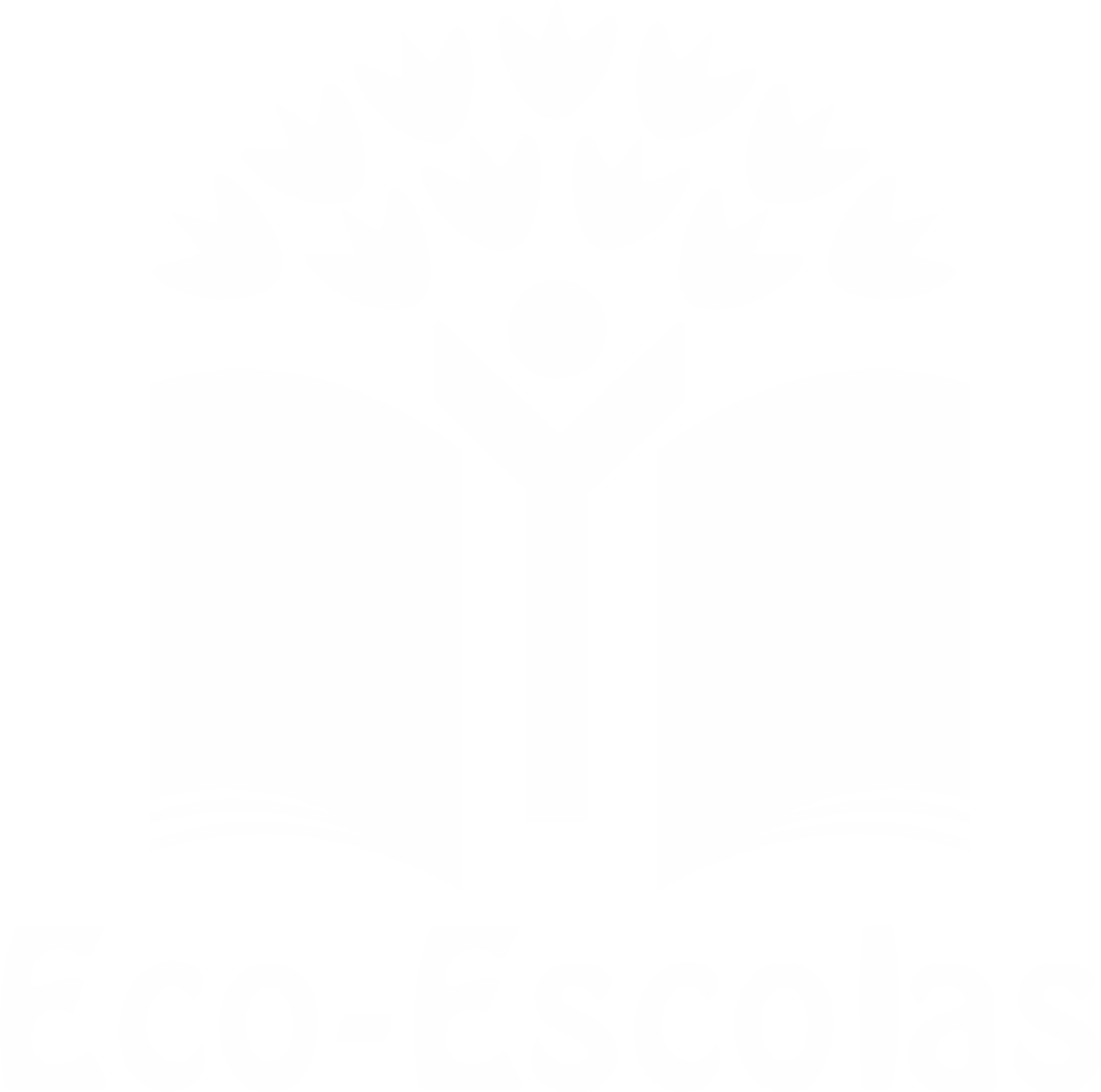 PROCEDIMENTOS:
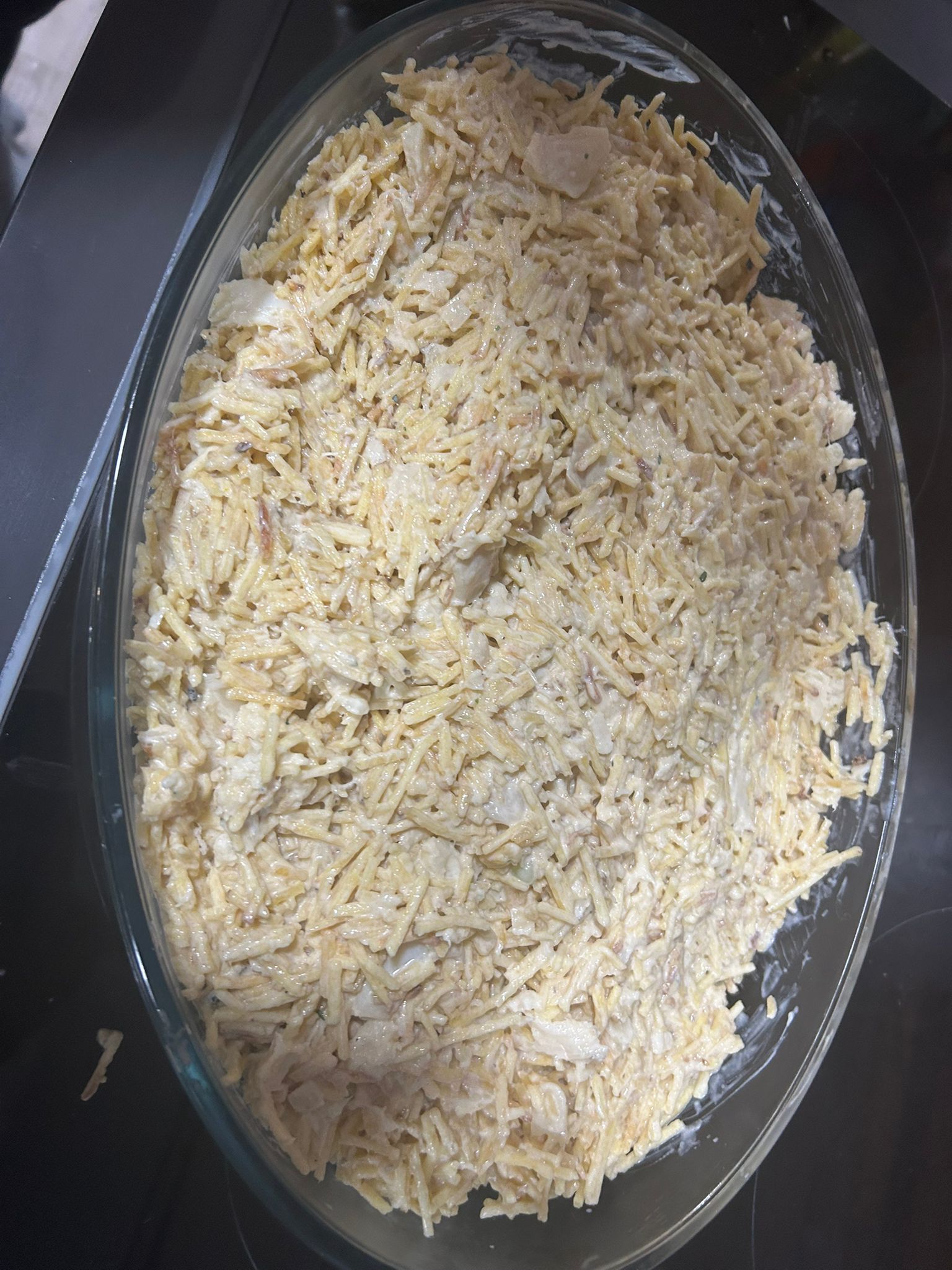 5º)
Agora transferimos para uma travessa própria para ir ao forno e colocamos o molho bechamel por cima do bacalhau com natas. Logo a seguir colocamos no forno pré aquecido a gratinar a 180º aproximadamente durante 10 minutos
https://alimentacaosaudavelesustentavel.abaae.pt/receitas-sustentaveis/